Com Cal – Hfdst. 1 Omzet en winst
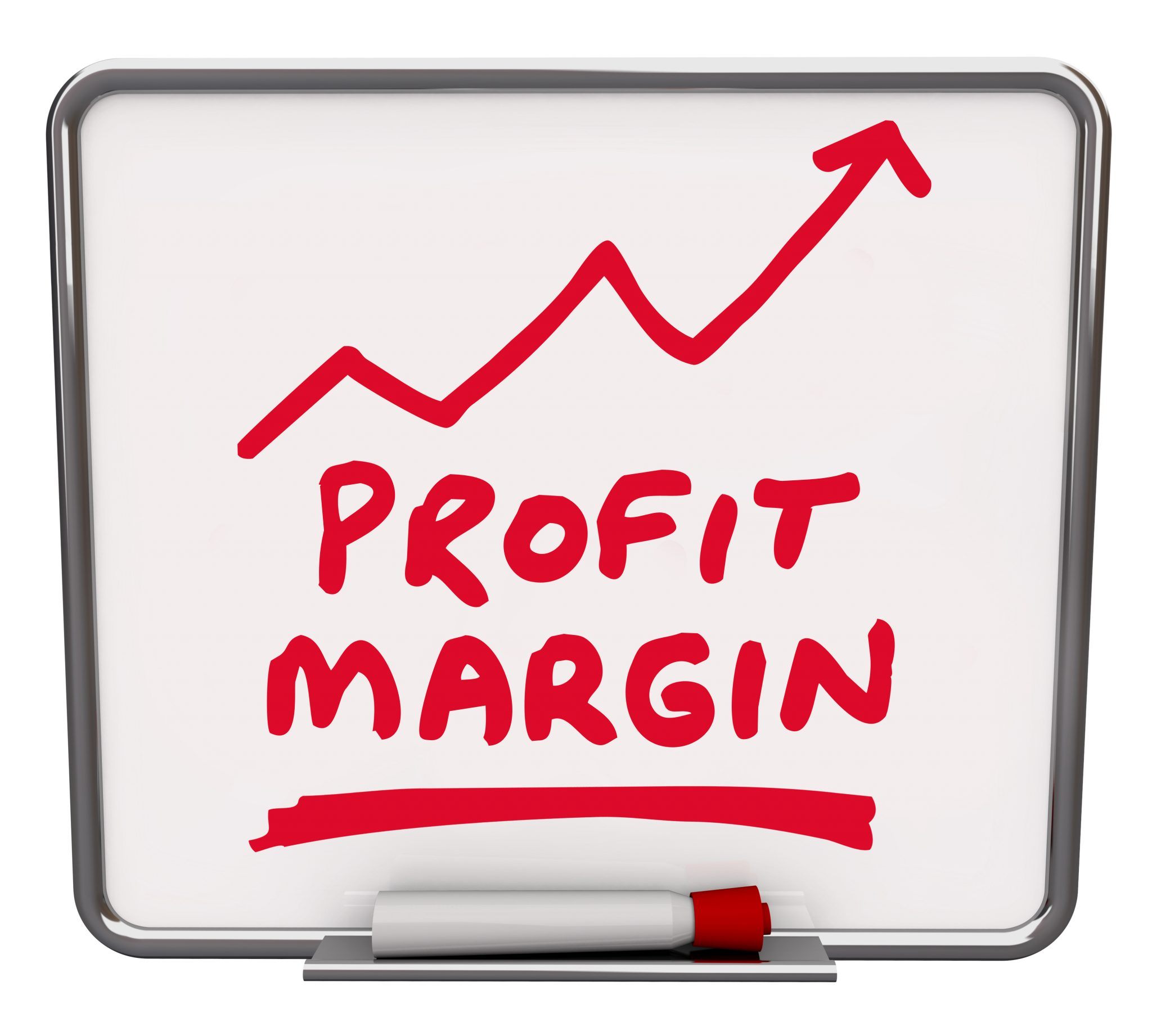 Com Cal – Hfdst. 1 Omzet en winst
Terugblik vorige les
Huiswerk behandelen
Leerdoelen
Oefenen
Afsluiting les en vooruitblik next lesson
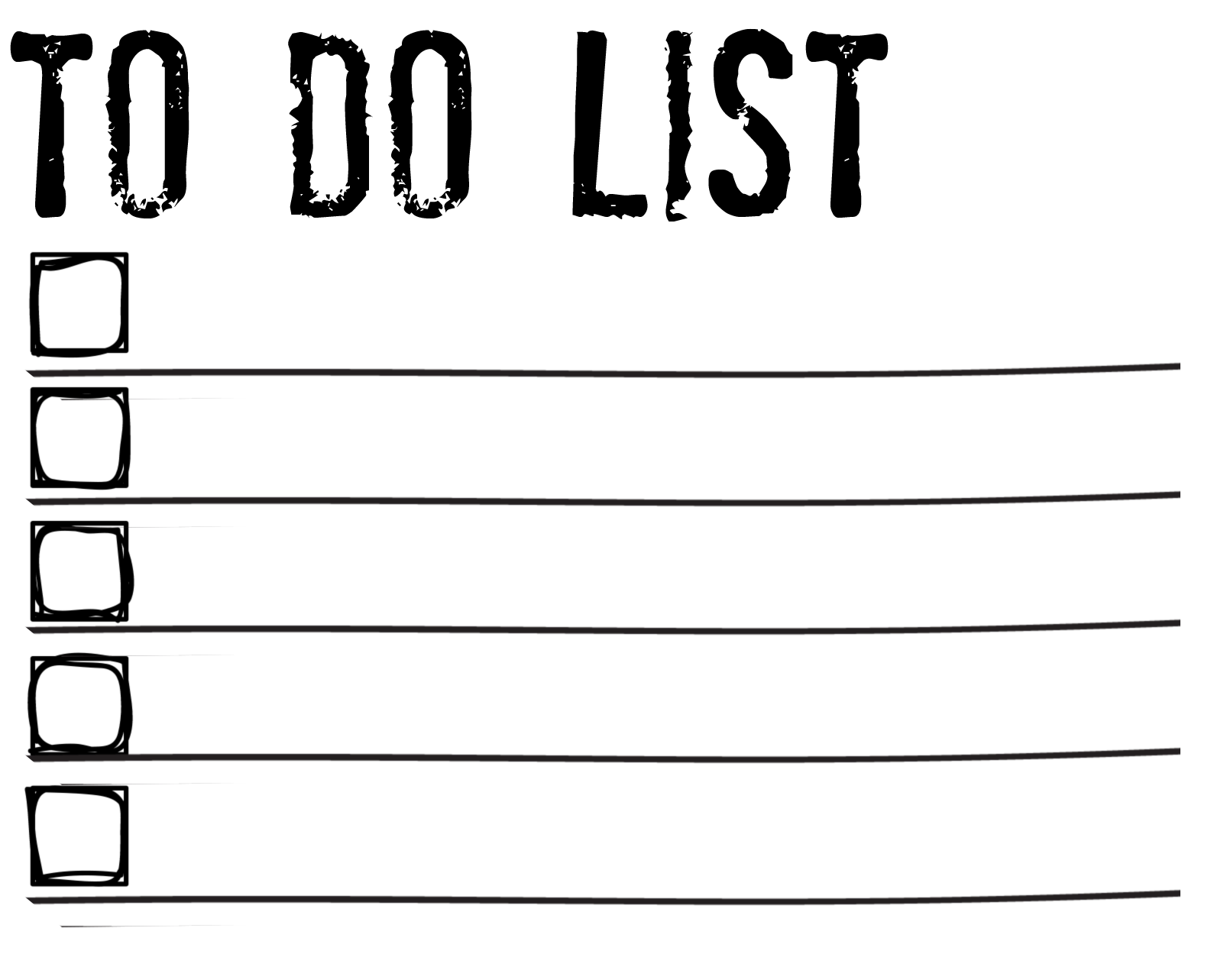 Deze foto van Onbekende auteur is gelicentieerd onder CC BY-NC
Com Cal – Hfdst. 1 Omzet en winst
IWO = werkelijk betaalde inkoopprijs excl. Btw van de 		 verkochte artikelen
Berekenen IWO door uit te gaan van:
individueel te volgen producten
individueel niet te volgen producten
de brutowinst
Com Cal – Hfdst. 1 Omzet en winst
Individueel niet te volgen producten – we weten geen specifieke inkoopprijs
Hulpschema om IWO te bepalen:
Beginvoorraad
Inkopen (excl. btw)
+
Beschikbare voorraad
Eindvoorraad
-
IWO
Com Cal – Hfdst. 1 Omzet en winst
Vanuit de brutowinst
Omzet Incl. btw
121%
BTW
21%
Verkopen/Omzet
100%
Inkoopwaarde omzet (IWO)
40%
Brutowinst
60%
Com Cal – Hfdst. 1 Omzet en winst
Consumentenprijs incl. btw
BTW
Consumentenprijs excl. btw
verkoopprijs detaillist
Klassieke commerciële keten
brutowinst detaillist
Inkoopprijs detaillist
verkoopprijs groothandel
Consumenten
brutowinst groothandel
verkoopprijs fabrikant
inkoopprijs groothandel
Detaillist
Groothandel/ importeur
brutowinst fabrikant
fabricage kostprijs fabrikant
Fabrikant
Com Cal – Hfdst. 1 Omzet en winst
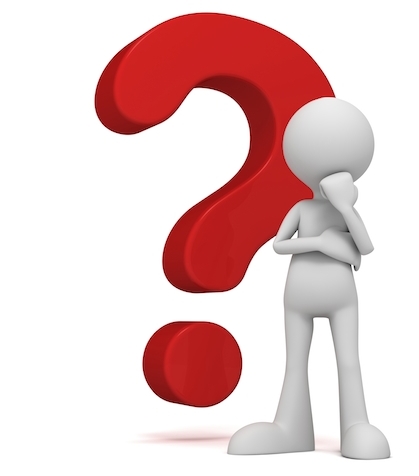 BrutowinstOPSLAG
Inkoopprijs
100%
BrutowinstMARGE
Verkoopprijs
verkoopprijs groothandel
verkoopprijs fabrikant
verkoopprijs detaillist
brutowinst fabrikant
brutowinst groothandel
brutowinst detaillist
fabricage kostprijs fabrikant
inkoopprijs groothandel
Inkoopprijs detaillist
Com Cal – Hfdst. 1 Omzet en winst
Brutowinst in procenten
Kan je uitdrukken in:
Procenten (%) van de inkoopprijs of IWO
BrutowinstOPSLAG
Procenten (%) van de omzet of verkoop
BrutowinstMARGE
Waar van de voor staat is altijd 100%
Com Cal – Hfdst. 1 Omzet en winst
Leerdoelen:
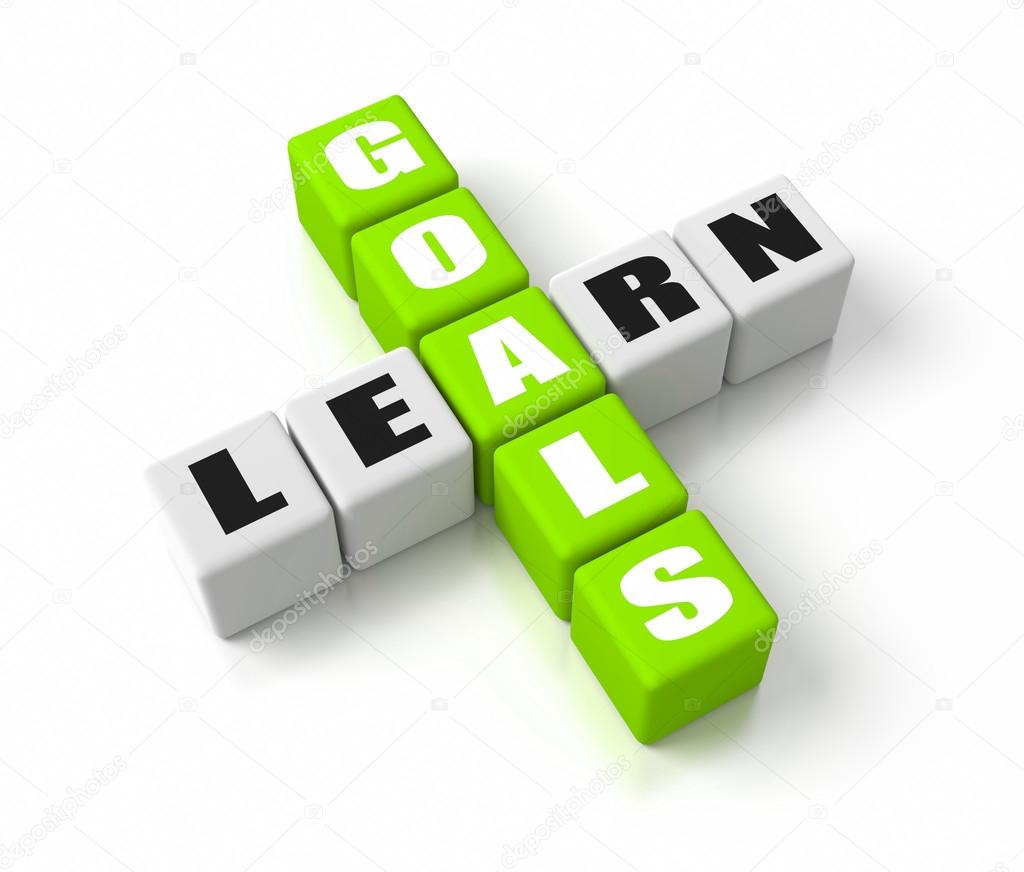 Na de les hebben we inzicht in:
IWO vs Brutowinst
Brutowinstmarge
Brutowinstopslag
Brutowinstpercentages berekenen
Com Cal – Hfdst. 1 Omzet en winst
Brutowinst in procenten
Waarom?
Om je resultaten te vergelijken met je concurrenten!
Procenten (%) van de inkoopprijs of IWO
Procenten (%) van de omzet of verkoop
Vergelijk altijd met hetzelfde.
Hoe rekenen we dit uit?
DEEL door HEEL x 100%
Com Cal – Hfdst. 1 Omzet en winst
Brutowinst in procenten - Brutowinstpercentage
Voorbeeld:
De omzet van firma Patatjepinda is € 337.500,--
De inkoopwaarde van de omzet is € 250.000,--
a) Bereken de brutowinst
b) Bereken het brutowinstpercentage en druk deze uit in een % van de omzet
Omzet
€ 337.500
100,0%
DEEL door HEEL x 100%
74,1%
IWO
€ 250.000
-/-
25,9%
Brutowinst
€   87.500
Com Cal – Hfdst. 1 Omzet en winst
Brutowinst in procenten - Brutowinstpercentage
Voorbeeld:
De omzet van firma Patatjepinda is € 337.500,--
De inkoopwaarde van de omzet is € 250.000,--
a) Bereken de brutowinst
b) Bereken het brutowinstpercentage en druk deze uit in een % van de omzet
Omzet
€ 337.500
135,0%
c) Bereken het brutowinstpercentage en druk deze uit in een % van de IWO
100,0%
IWO
€ 250.000
-/-
35,0%
Brutowinst
€   87.500
DEEL door HEEL x 100%
Com Cal – Hfdst. 1 Omzet en winst
Brutowinstmarge en brutowinstopslag
Voorbeeld 2:
De omzet van firma Patatjepinda is € 775.743,--
De brutowinst is € 168.990
a) Bereken de IWO
b) Bereken het brutowinstpercentage en druk deze uit in een % van de omzet
Omzet
€ 775.743
100,0%
c) Bereken het brutowinstpercentage en druk deze uit in een % van de IWO
78,2%
-/-
IWO
€ 606.753
21,8%
Brutowinst
€ 168.990
DEEL door HEEL x 100%
Com Cal – Hfdst. 1 Omzet en winst
Brutowinstmarge en brutowinstopslag
Voorbeeld 2:
De omzet van firma Patatjepinda is € 775.743,--
De brutowinst is € 168.990
a) Bereken de IWO
b) Bereken het brutowinstpercentage en druk deze uit in een % van de omzet
Omzet
€ 775.743
127,9%
c) Bereken het brutowinstpercentage en druk deze uit in een % van de IWO
100,0%
-/-
IWO
€ 606.753
27,9%
Brutowinst
€ 168.990
DEEL door HEEL x 100%
Com Cal – Hfdst. 1 Omzet en winst
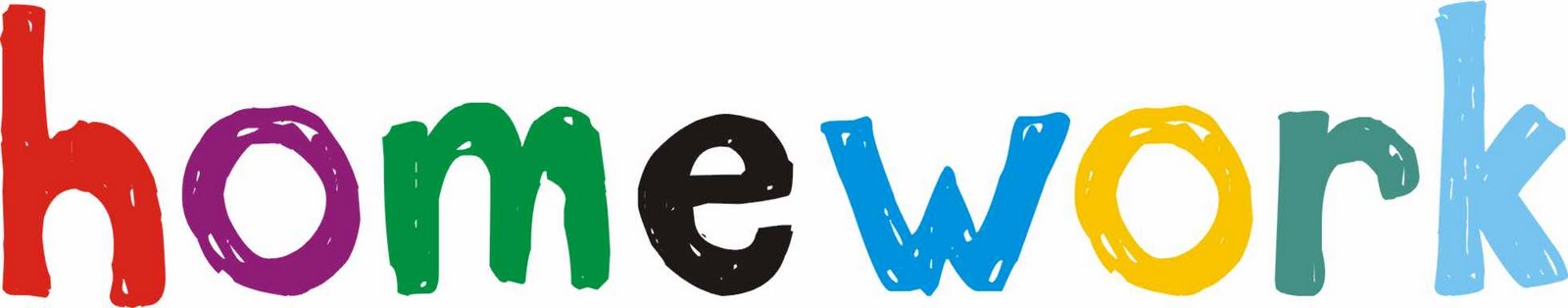 Huiswerk

voor 15-10-19
Opgave 83 t/m 90
Com Cal – Hfdst. 1 Omzet en winst
Afsluiting les en vooruitblik next lesson
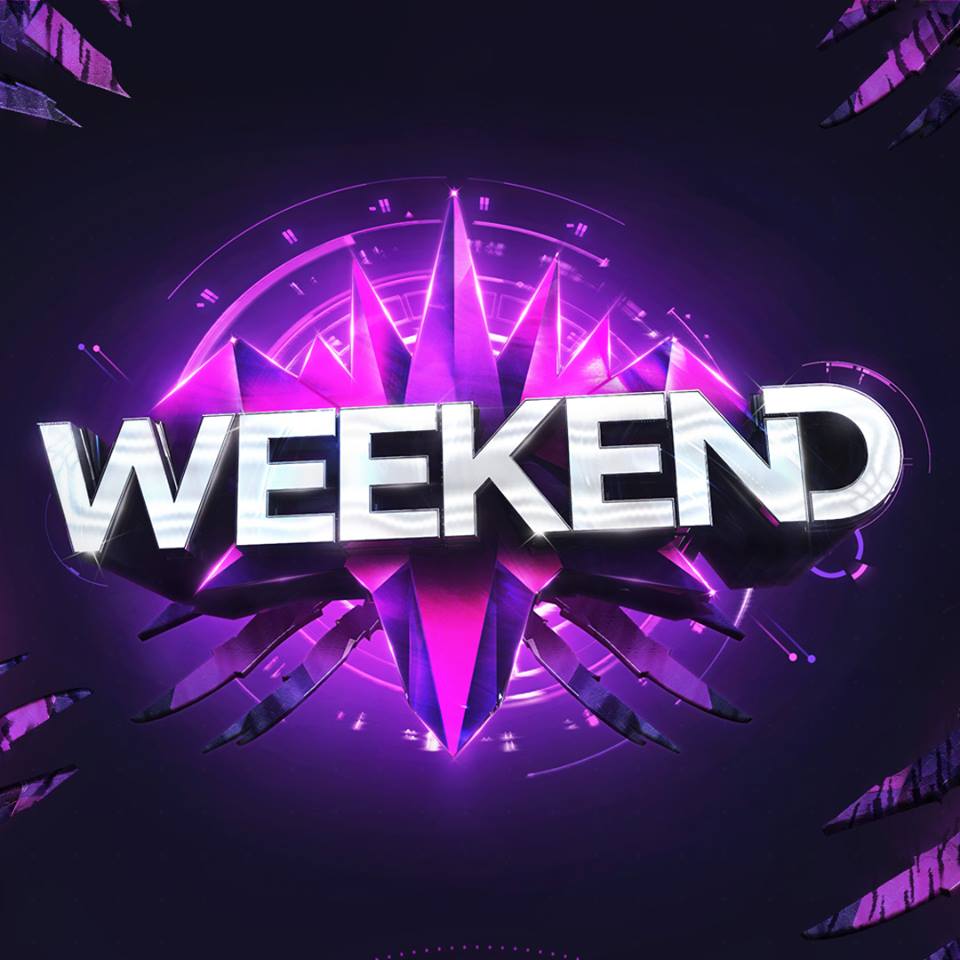 Vandaag hebben we het gehad over
Para 7 Brutowinstpercentages berekenen


Volgende les 
Brutowinstpercentages berekenen




Huiswerk zijn de opgaven. Alles via classroom